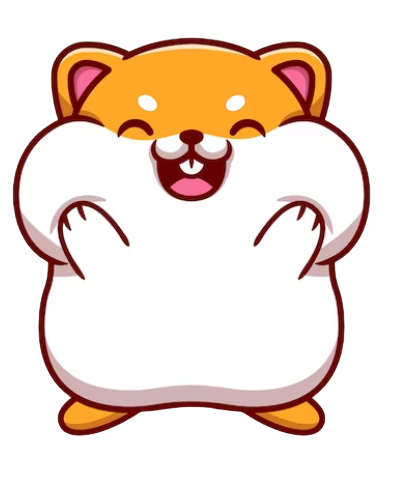 ЗАПАМ’ТАЙКИ
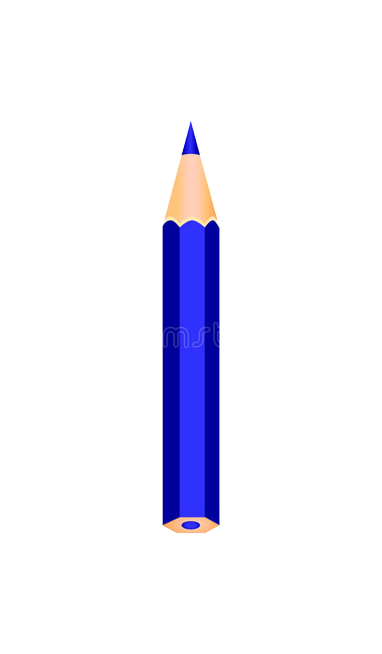 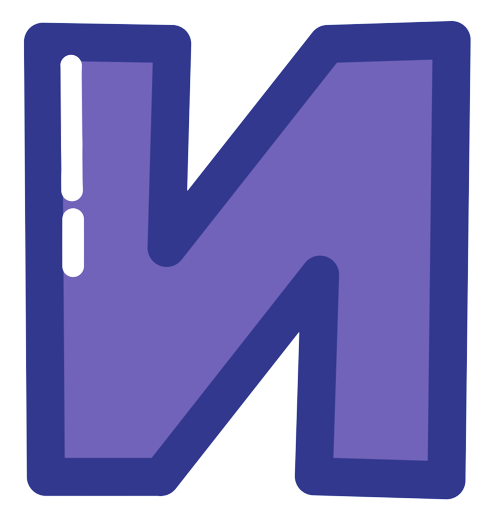 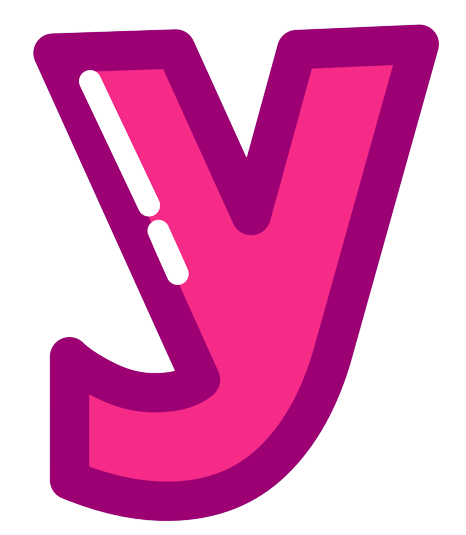 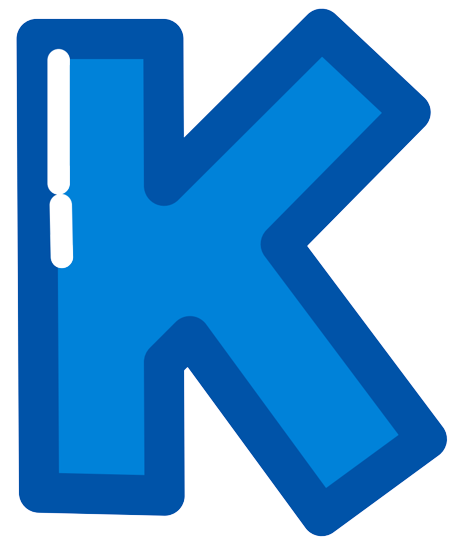 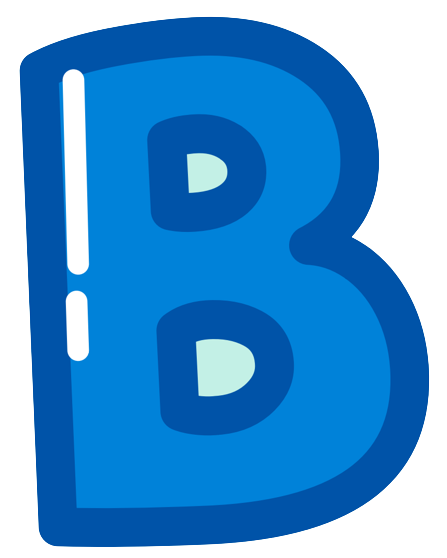 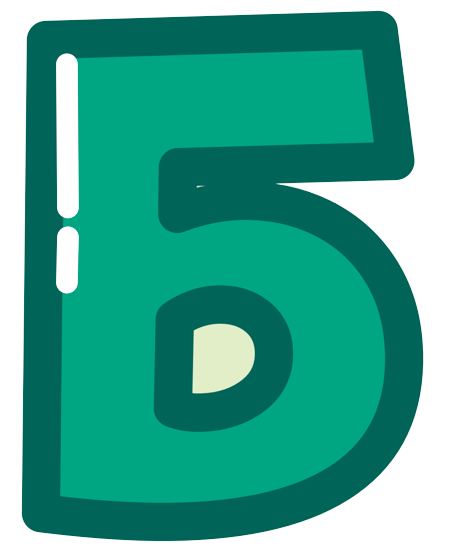 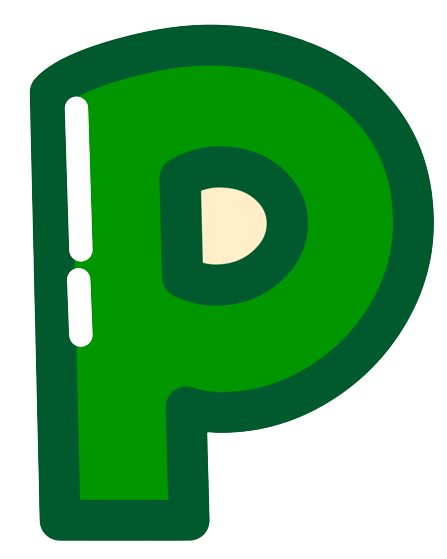 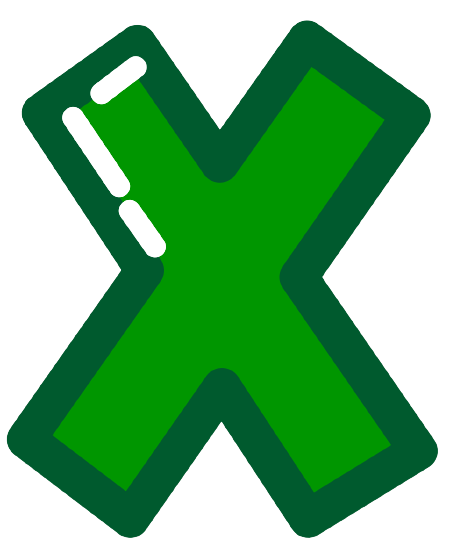 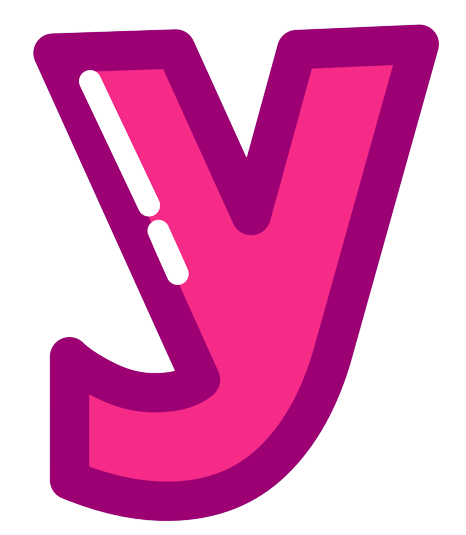 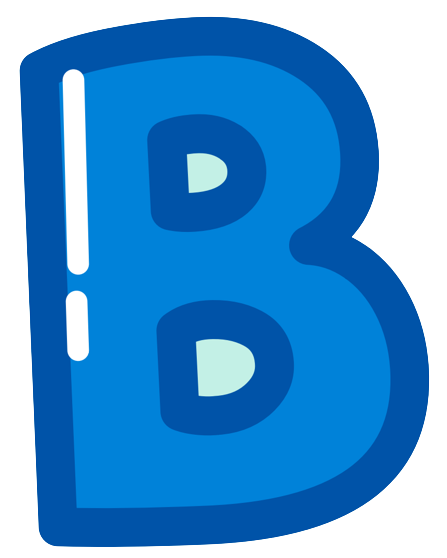 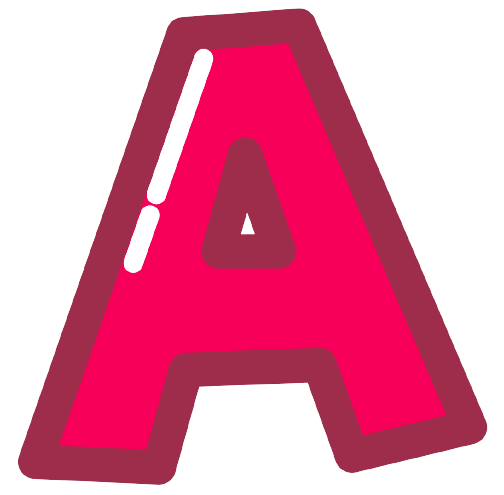 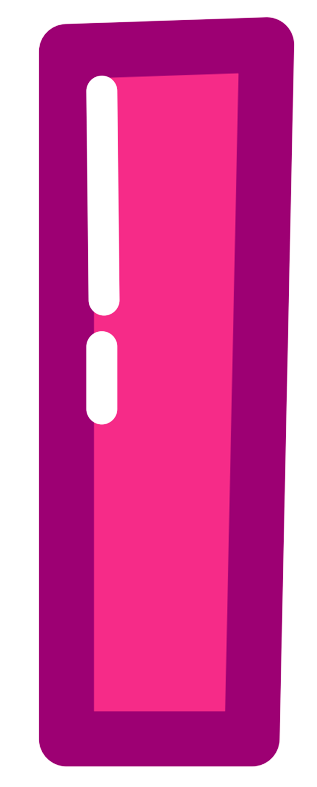 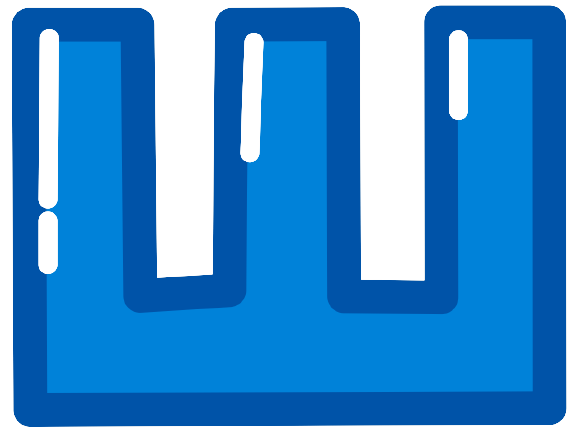 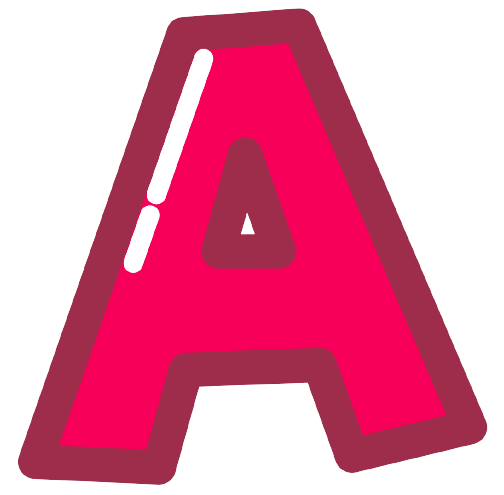 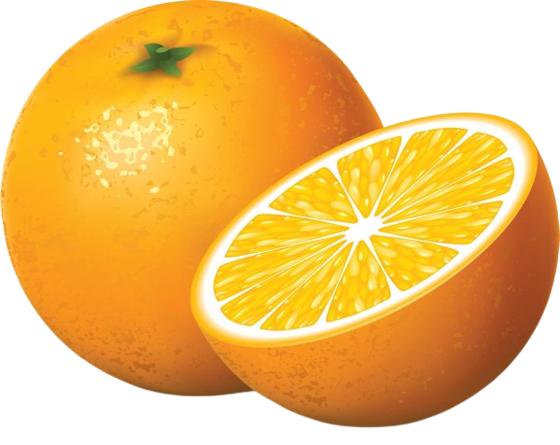 Цю букву знають всі на світі,Вона найперша в алфавіті,Весела, гарна й голосна,І найскромніша буква «?»
НАЗВИ БУКВУ
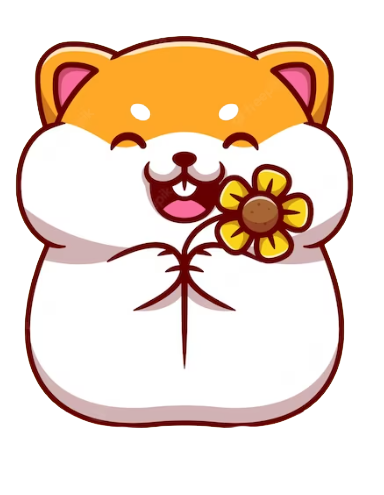 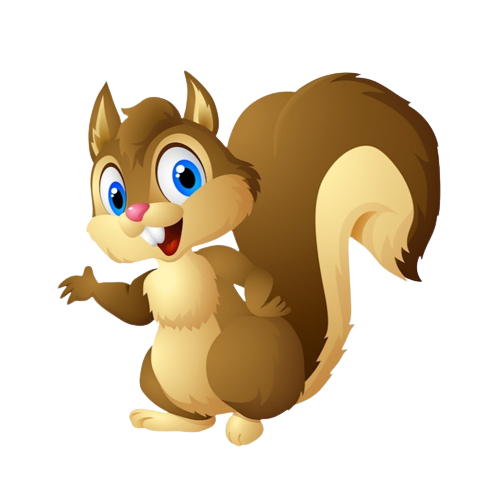 Букву «?» у слові мають,А тому її вітають –Балерина із балету,Близнюки несуть букети,Білочка – свого горішка,Ну, а бджілка – меду трішки.
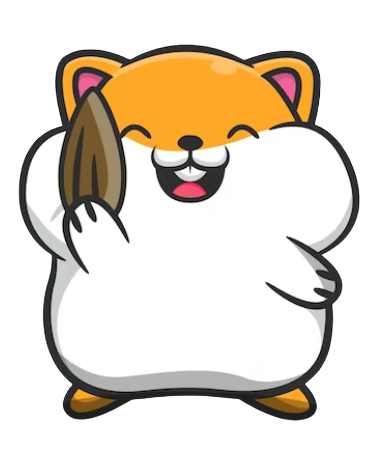 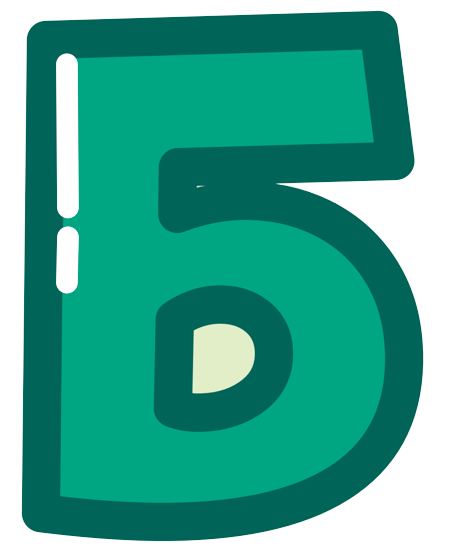 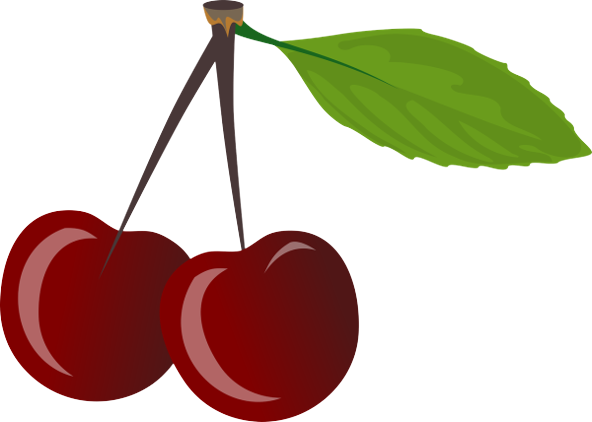 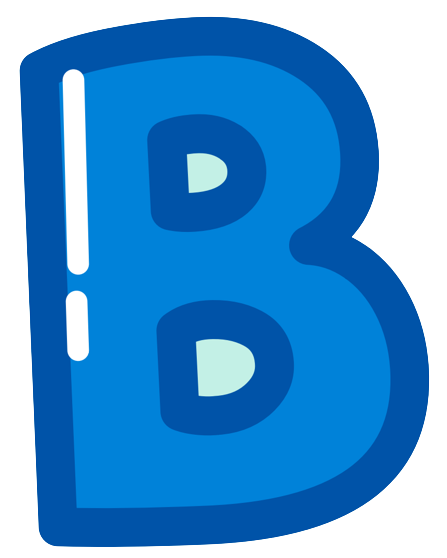 Привітались на шосеБуква І та буква 3.Де ж вони? Ну й дива:З двох з’явилася одна.їй дали Ім’я нове — буква «?»
НАЗВИ БУКВУ
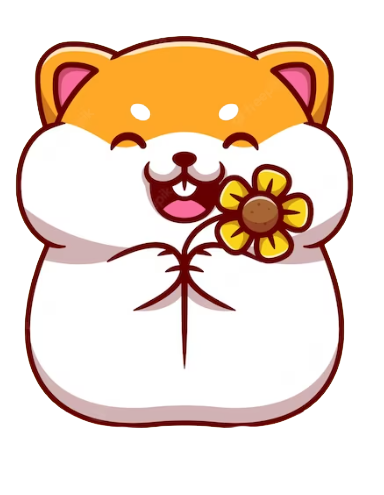 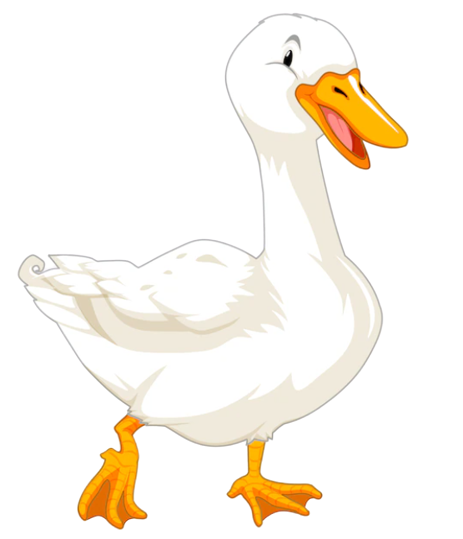 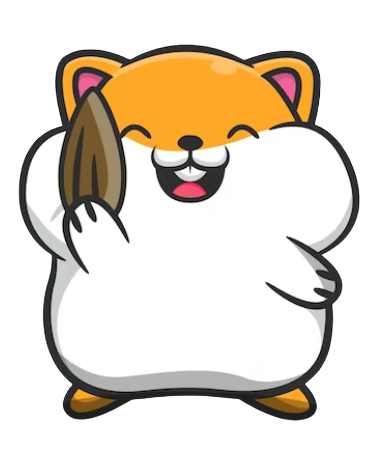 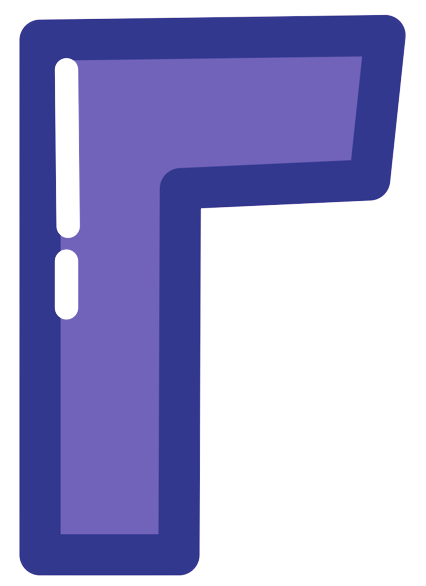 Гуси в нас паслись на ганкуМи їх годували зранку.Доки травку для них стриглиБукву «?» ми вивчить встигли!
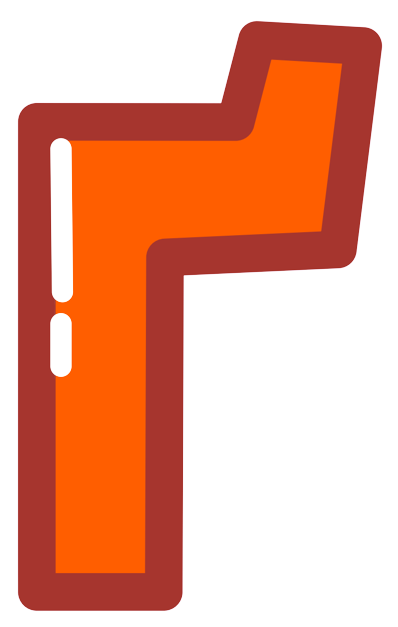 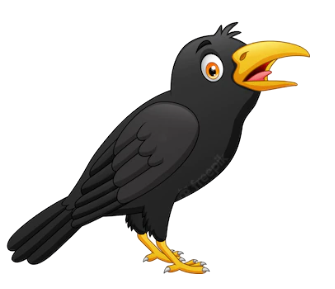 Буква «?» з ріжком вгоріПосміхнулась дітворі:— Щоб дзвінкішу чули мову,Я прийшла в абетку знову.
НАЗВИ БУКВУ
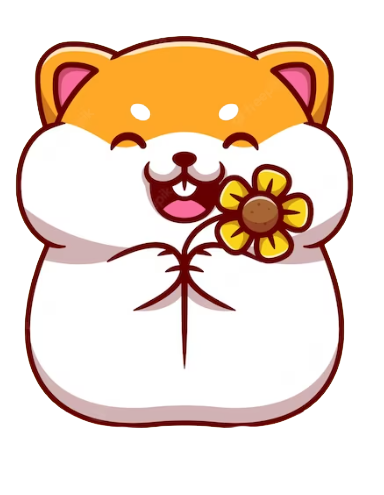 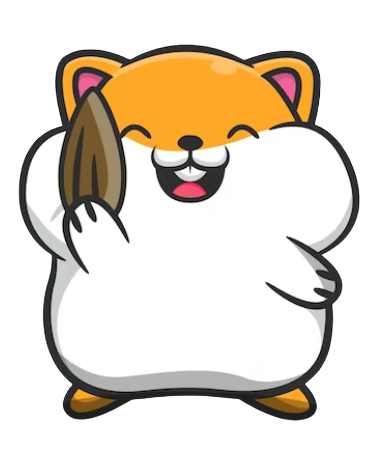 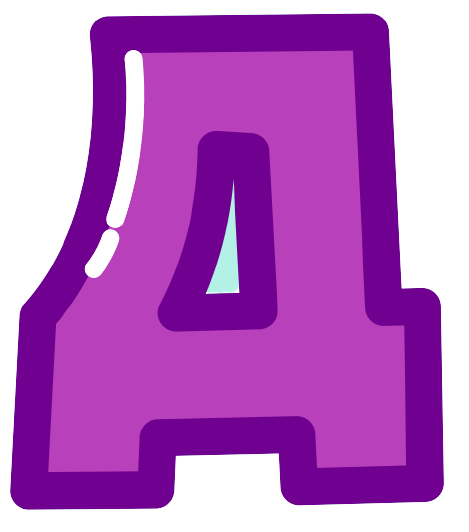 Буква «?» сидить на лаві-Ніжка зліва, ніжка справа.«?» нагадує нам дім,Де нам затишно усім!
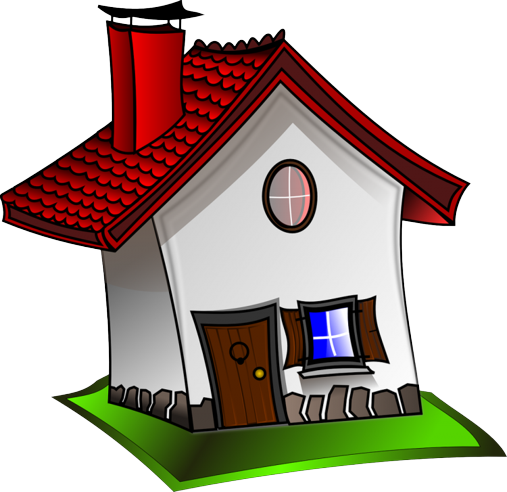 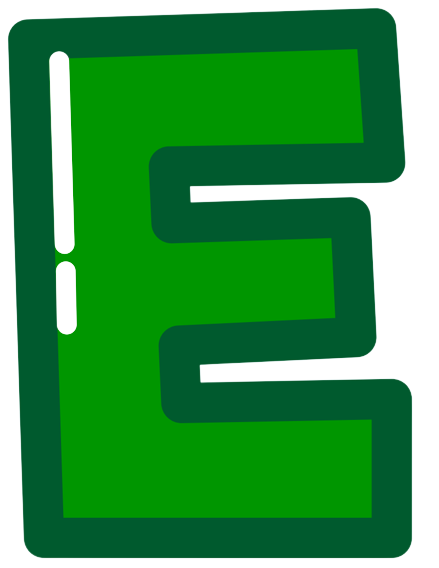 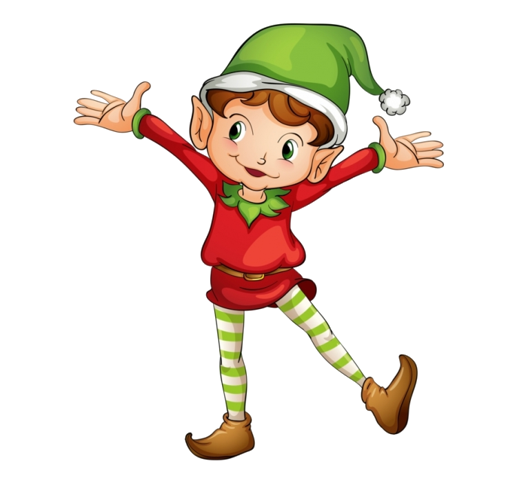 Що майструє цей хлопчина?До стовпця – аж три жердини.- Відгадайте! – всіх зове.Відгадали? – буква «?»
НАЗВИ БУКВУ
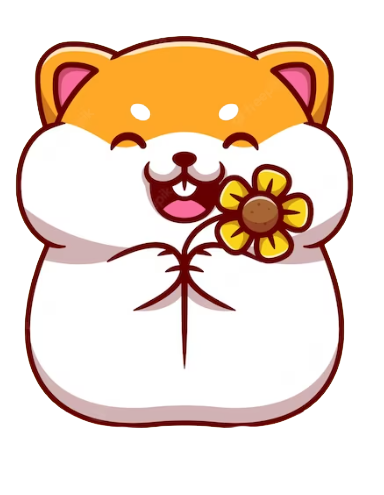 Зажурилась буква «?»,Хоча все у неї є.Але слів на букву «?»Небагато в мові є.Тож потіште букву цюІ назвіть їй по слівцю.
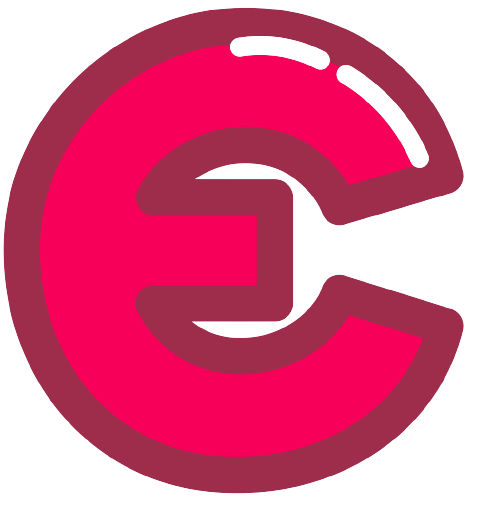 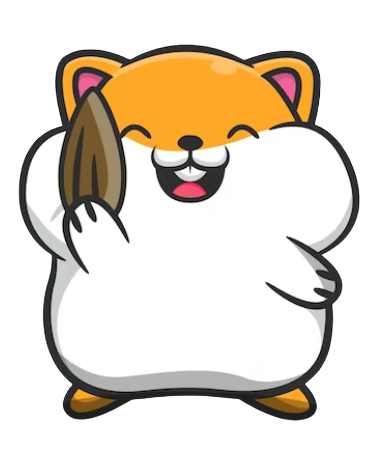 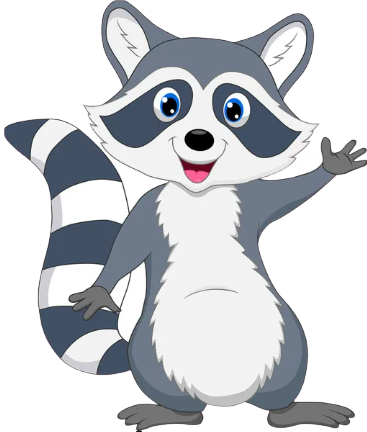 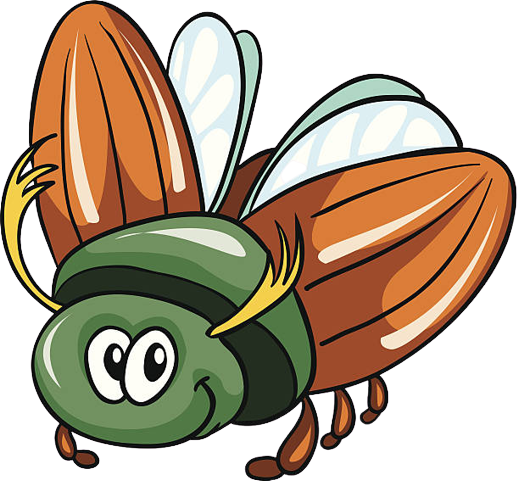 Буква «?» - неначе жук,Що потрапив нам до рук.Хоч листочків «?» не їсть,Та кінцівок має шість.
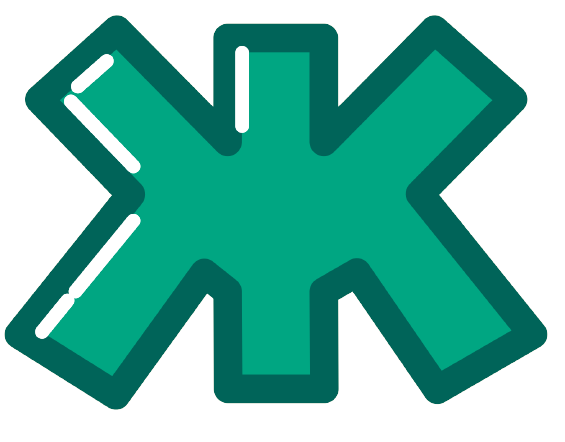 НАЗВИ БУКВУ
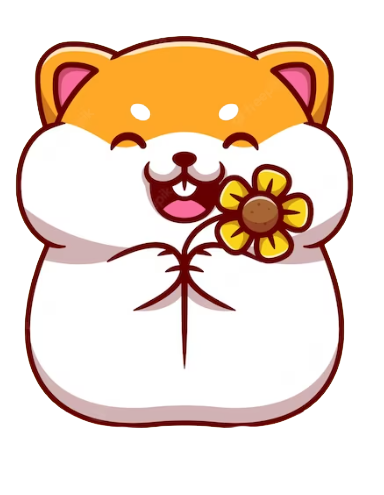 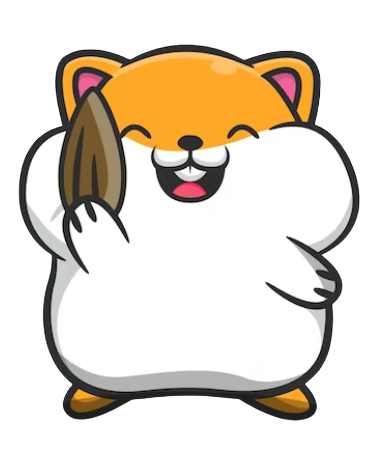 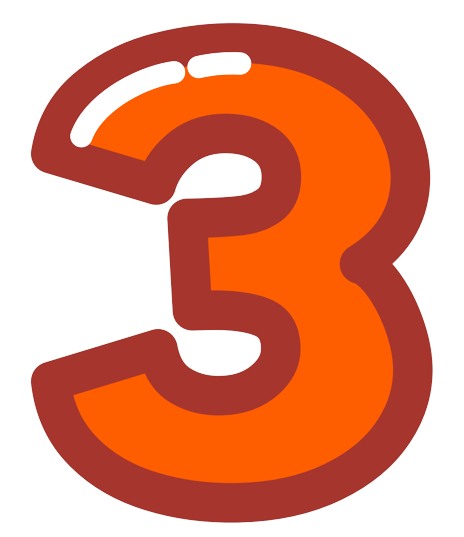 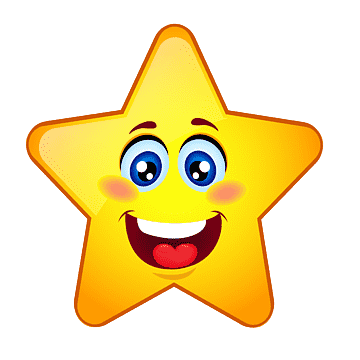 Збоку, знизу і згориСхожа «?» на цифру три.Є три зуби в буки «?»,Ними все вона гризе.
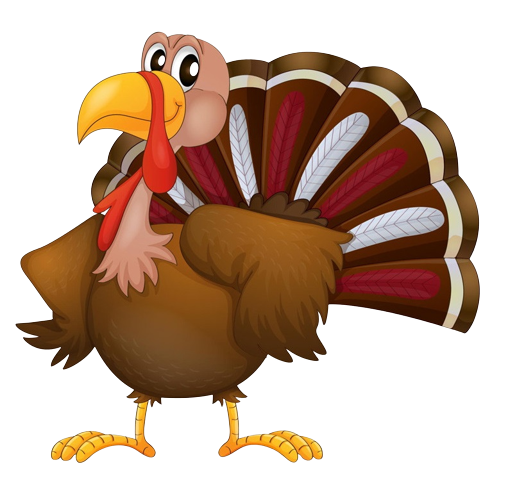 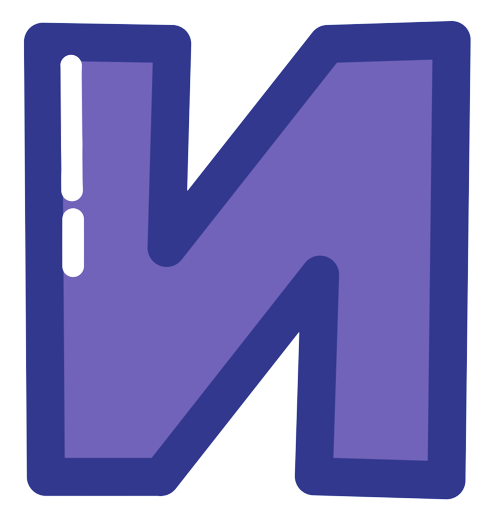 «?» — великої немає,«?» — слова не починає:Виплив кит на середину,Хвилям кит підставив спину.
НАЗВИ БУКВУ
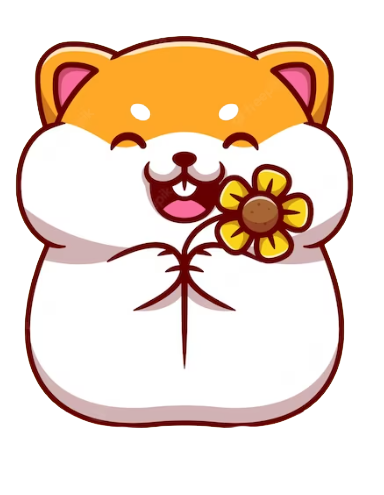 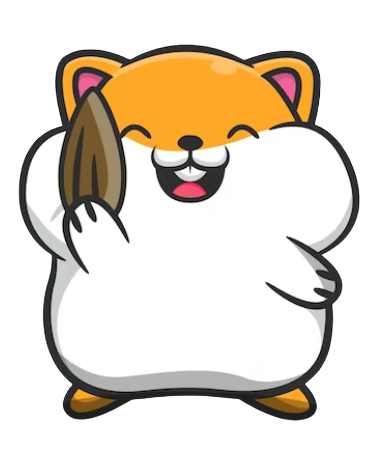 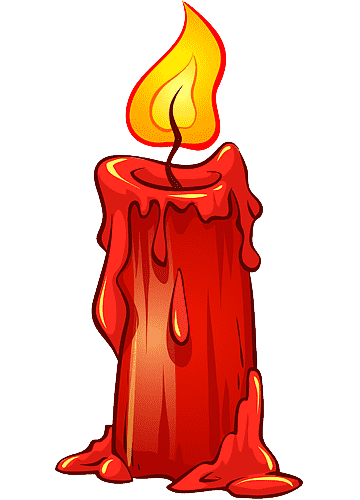 Буква «?», неначе свічка,З ясним вогником вгорі.А погасне – чорний гнотикСтане крапкою над «І».
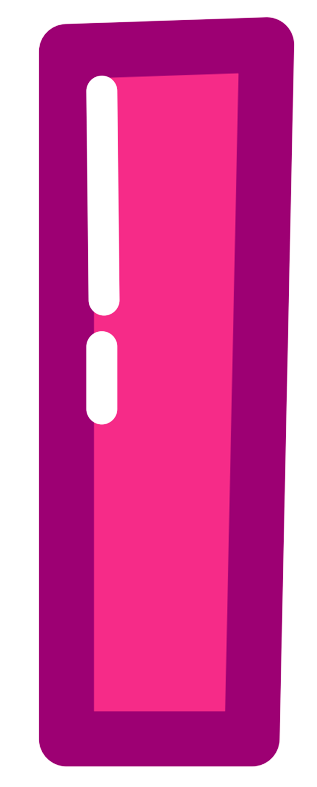 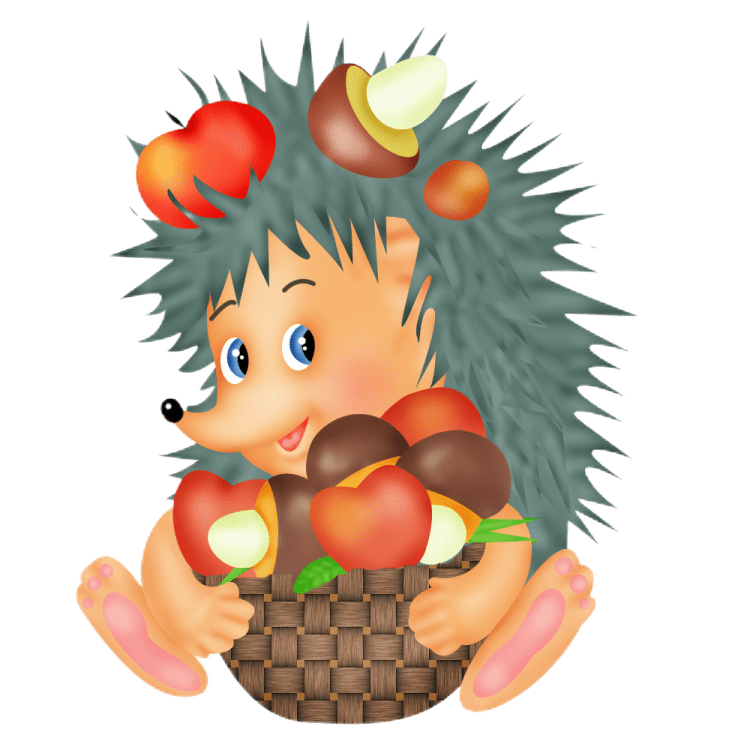 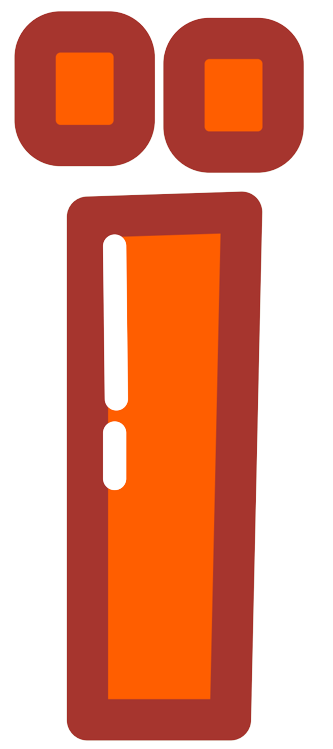 «І» без «?» не ступить кроку,Поміж ними  свар нема,«І» до «?»  моргає оком,«Ї» у відповідь – двома.
НАЗВИ БУКВУ
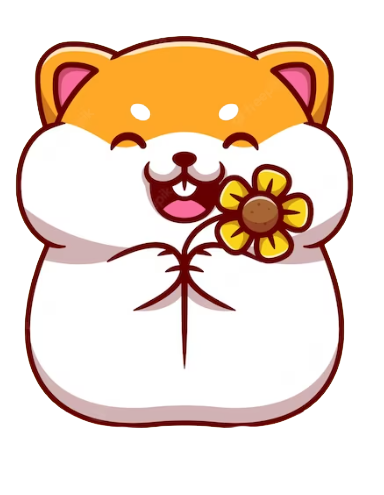 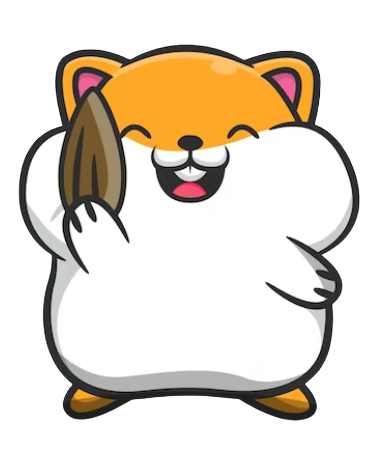 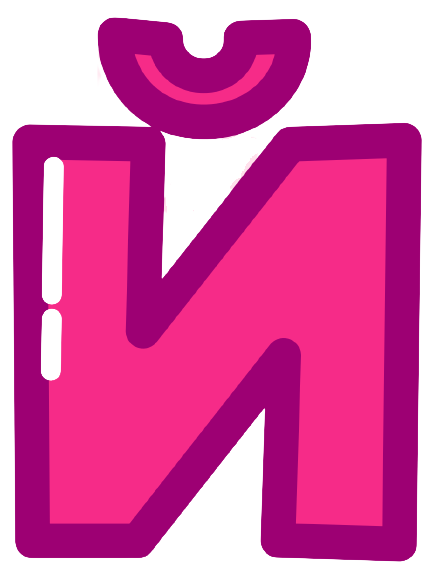 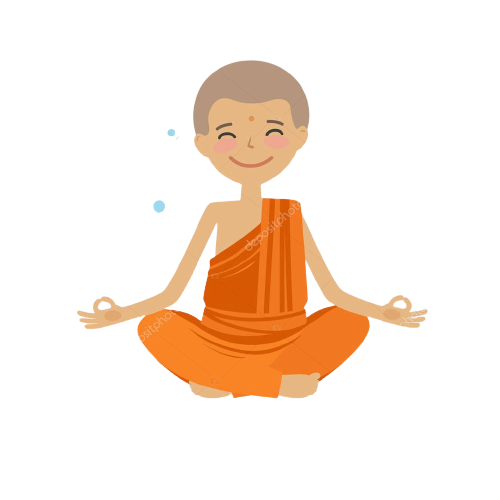 Чи то дощик ллє довкола,Чи лютує завірюхаБуква «?» ніде й ніколиНе скидає капелюха.
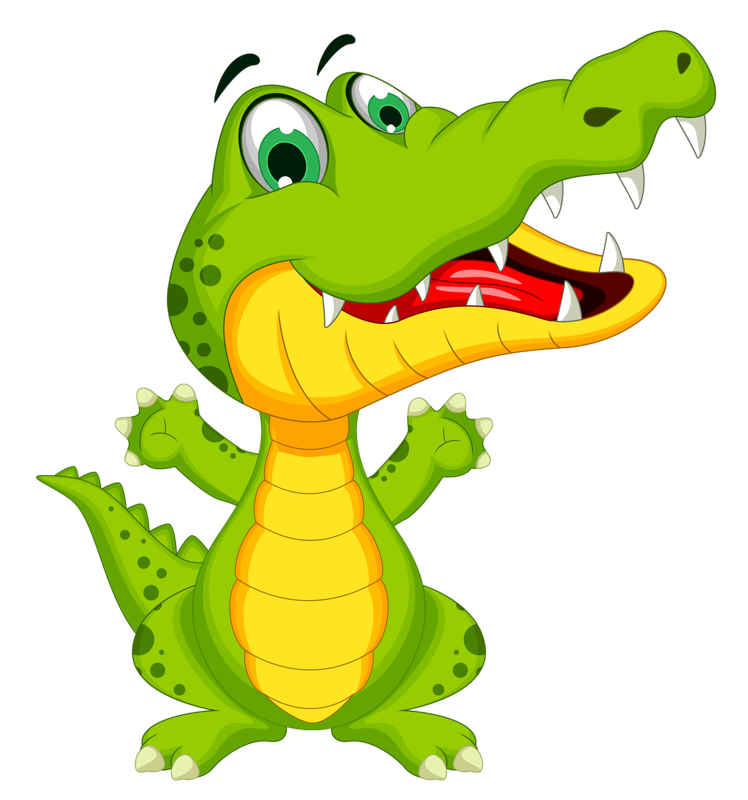 Буква «?», буква «?»,Ой, яка вона швидка!Наче хлопчик,Знявши руку,Витинає гопака.
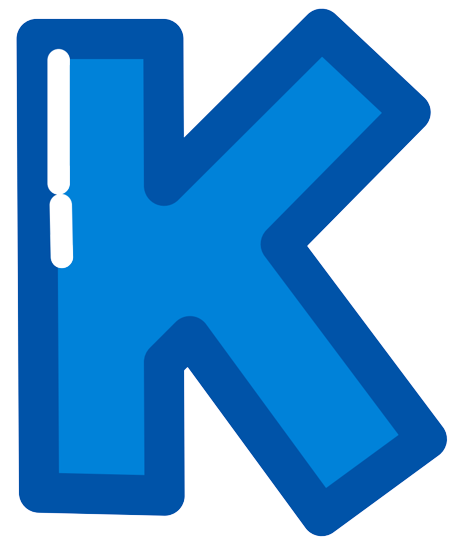 НАЗВИ БУКВУ
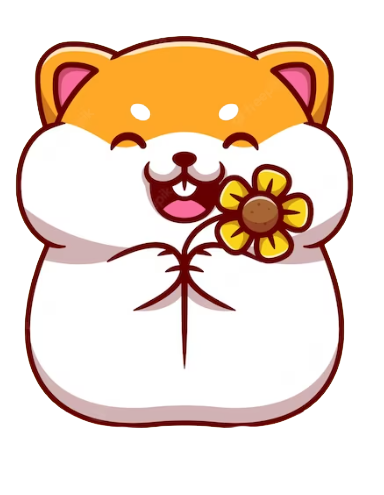 Лев, лисиця і орелДуже люблять букву «?»З букви «?» для цирку         Змайстрували гірку,Щоб катались звіріІ жили у мирі.
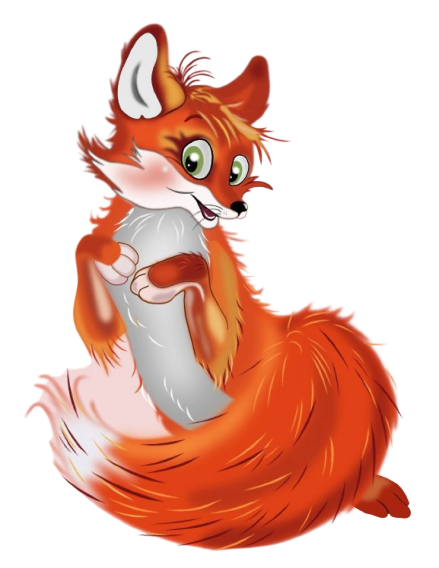 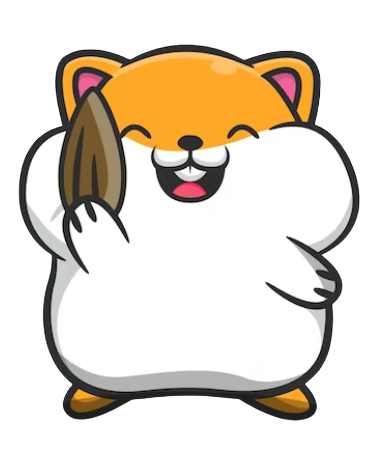 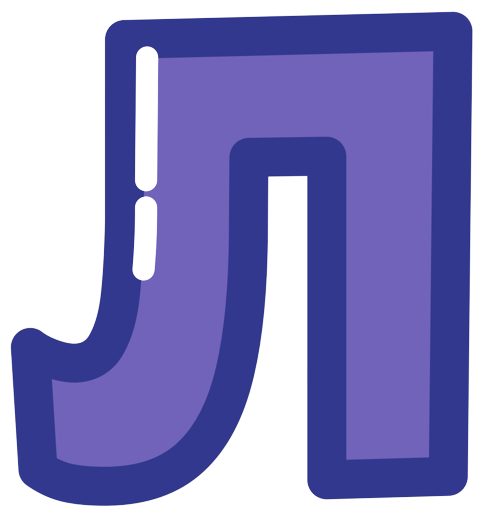 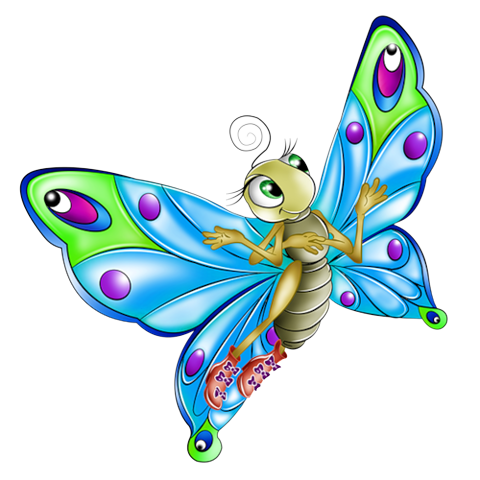 Дві сестрички невеличкіОдягли нові спіднички.Узялись міцніш за руки –І гулять мерщій на луки.Біжимо - не доженеш,Не сестричок - букву «?».
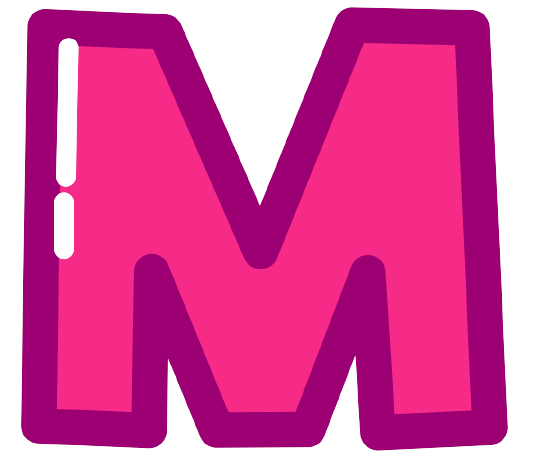 НАЗВИ БУКВУ
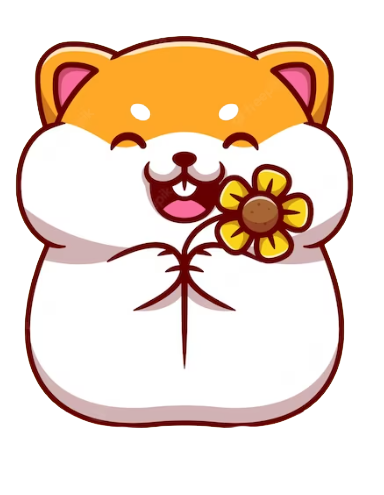 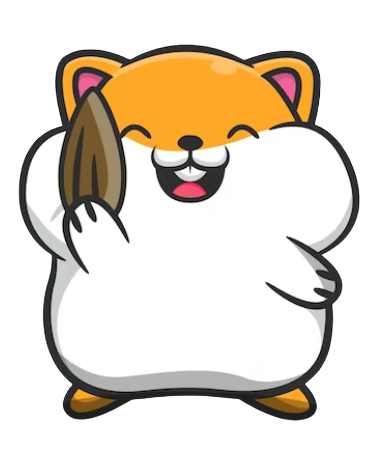 Буква «?», немов драбинка:Палки дві і перетинка. - Чи це буква, чи драбина? –Дивувалася дитина.Ну, якщо один щабель,То, звичайно, буква «?».
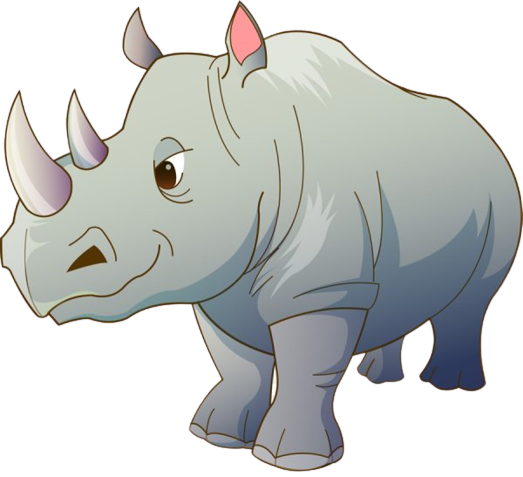 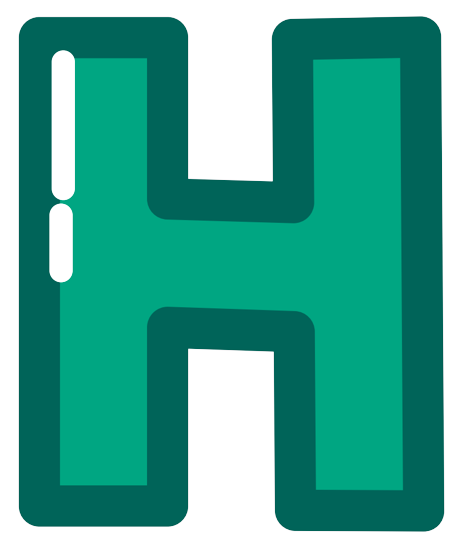 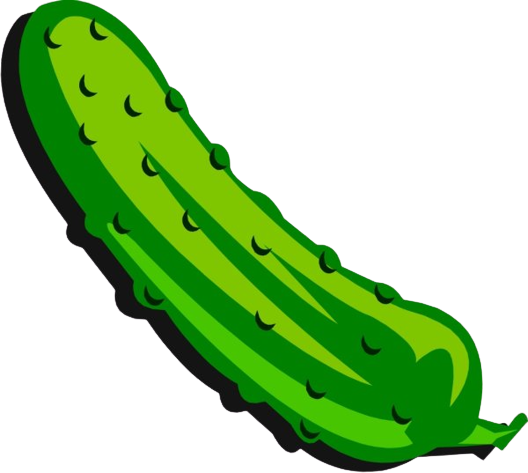 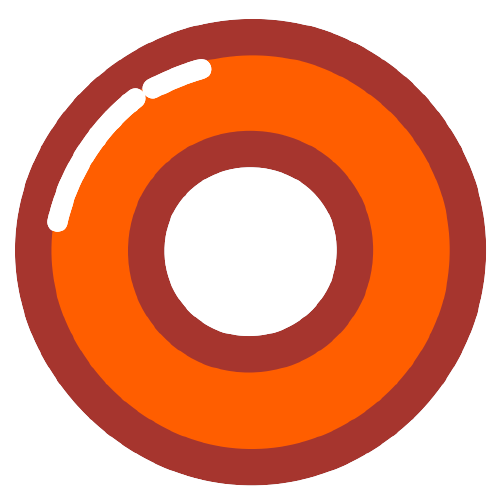 Буква «?» така-от кругла,Хто не бачив, подивись:Наче сонце, наче бублик,Мов обручик, - хоч котись!
НАЗВИ БУКВУ
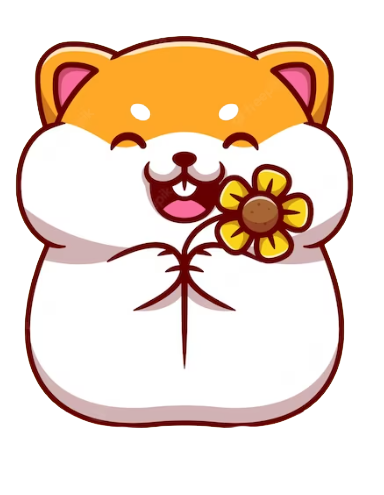 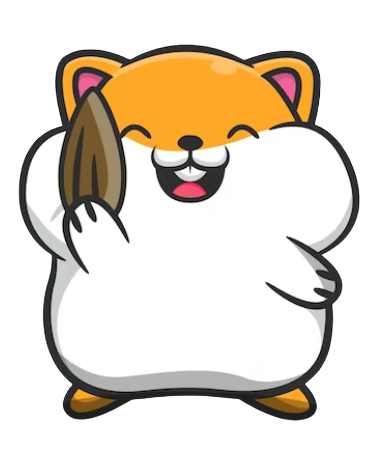 Я із букви «?» торікЗмайстрував собі турнік.Підтягаюсь разів сто я,Маю силу і здоров’я.
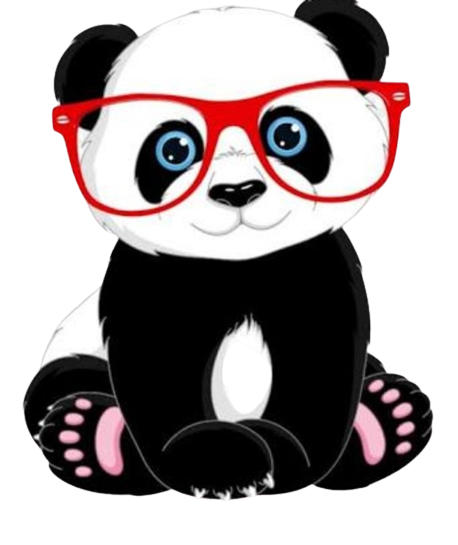 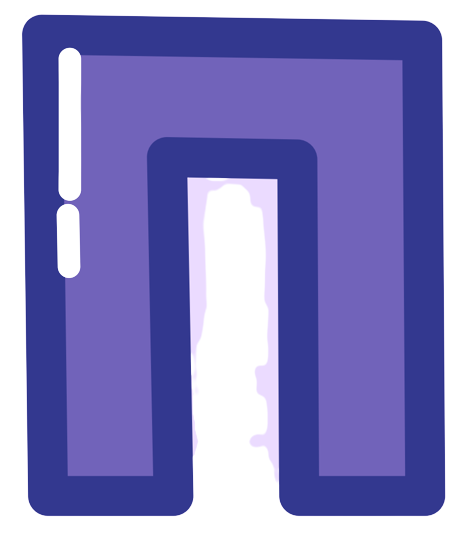 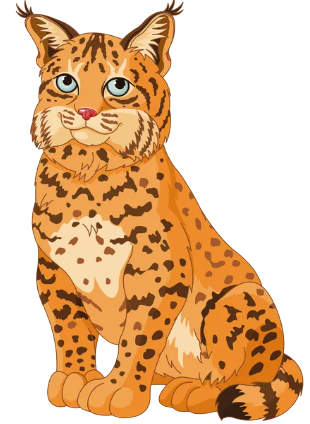 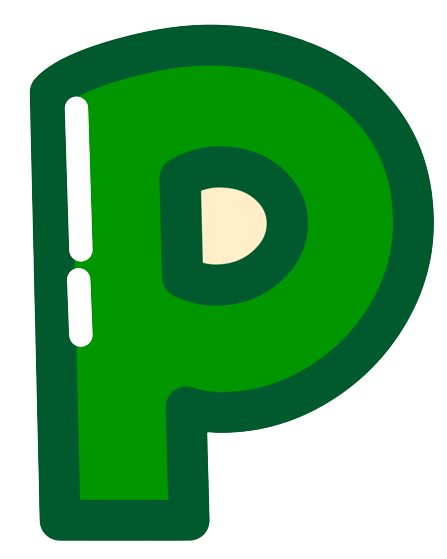 Виліз равлик на стеблинку,Зупинився і завмер,На собі несе хатинку,А вона - як буква «?».
НАЗВИ БУКВУ
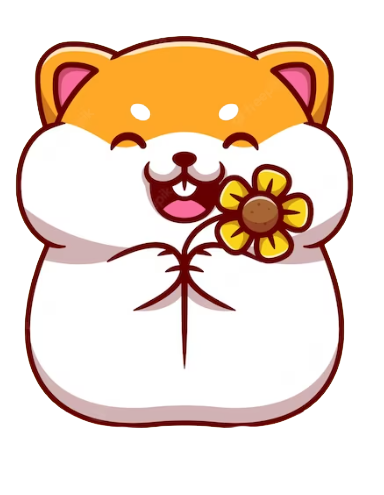 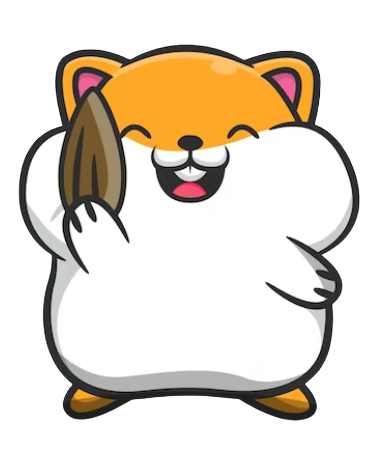 Буква «?» як місяць в небі,Як маленький серпик в полі,Як окраєць хліба теплий,Кавуна шматок солодкий.
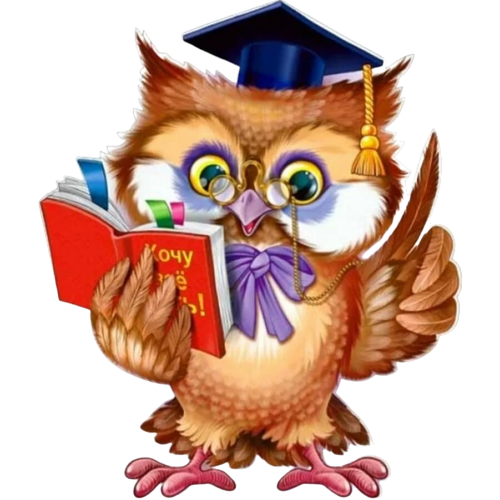 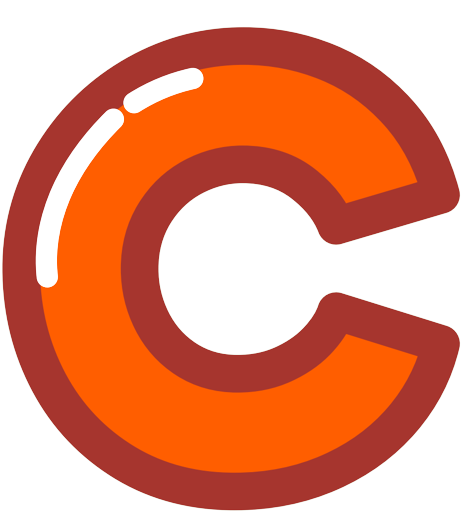 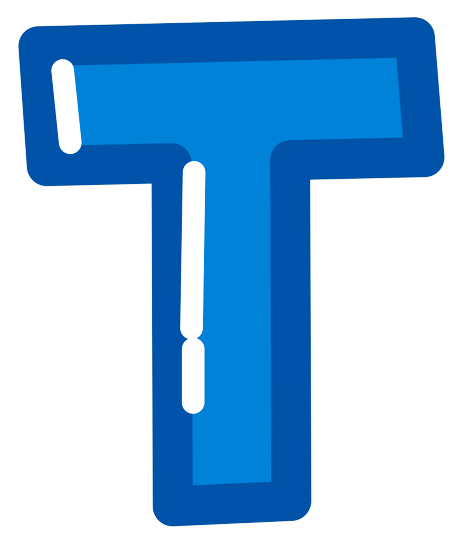 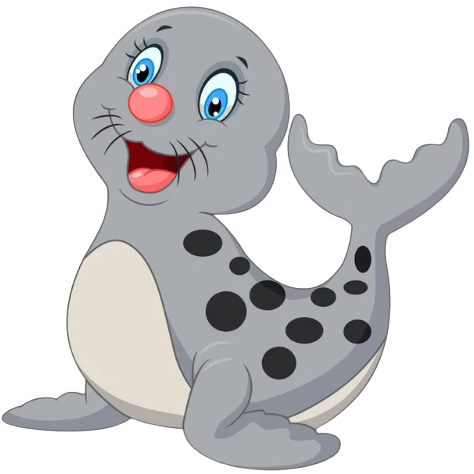 Тук-тук-тук, ток-ток-ток –Вибиває молоток.Ним ви цвяхи заб’єте,Схожий він на букву «?».
НАЗВИ БУКВУ
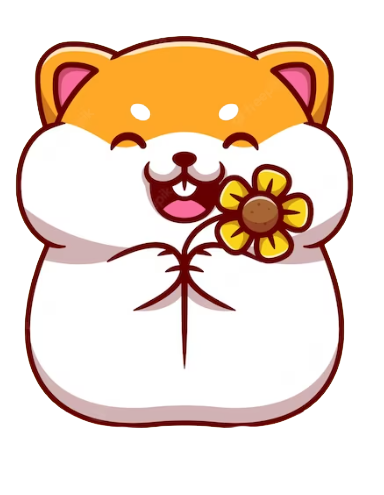 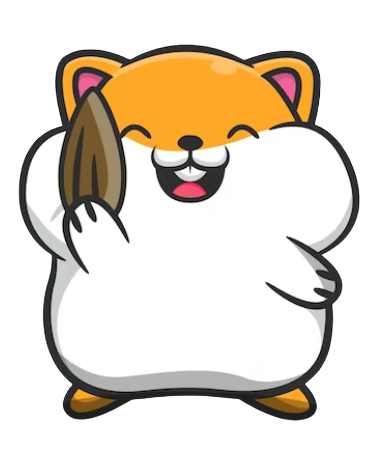 Сказав горобчик:Букву «?» боюсь я дуже, татку.Татусь питає: «А чому?»- «?» схожа на рогатку!
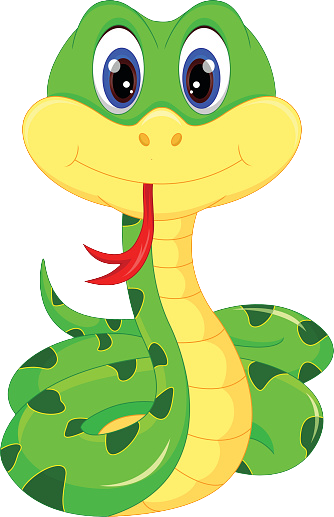 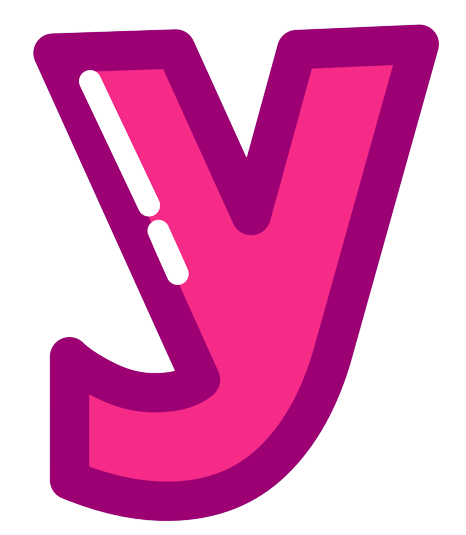 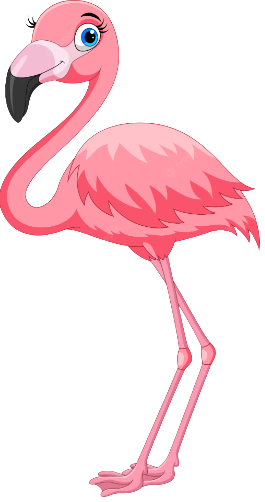 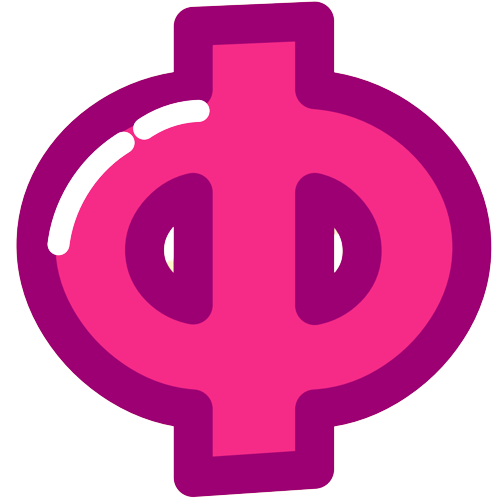 - Що це, що це за підскоки?Це ж у кого руки в боки?- Буква «?» на довгій ніжціПострибала по доріжці.
НАЗВИ БУКВУ
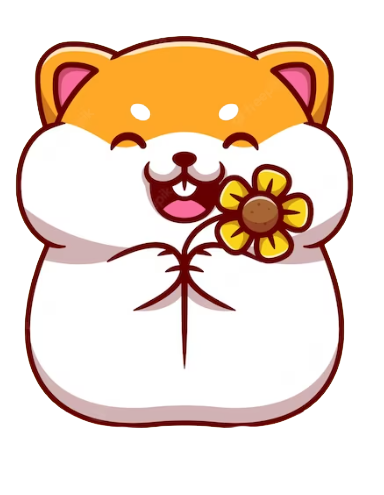 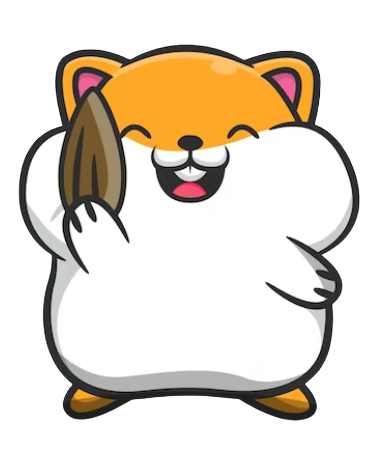 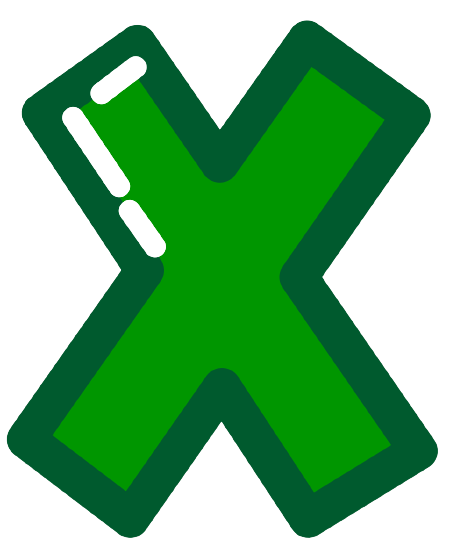 Плоскогубці розійшлися,Розсміялись: ха-ха-ха!Ці веселі плоскогубціСхожі з літерою «?»!
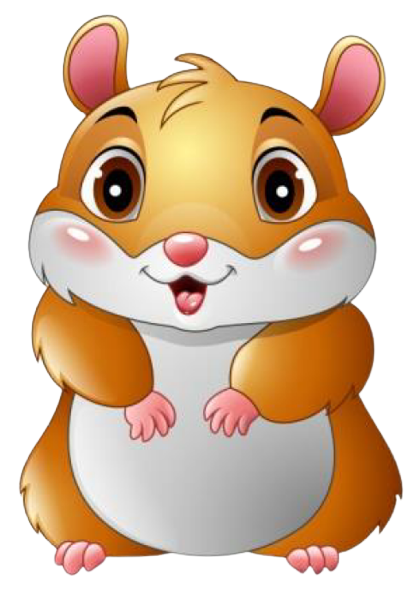 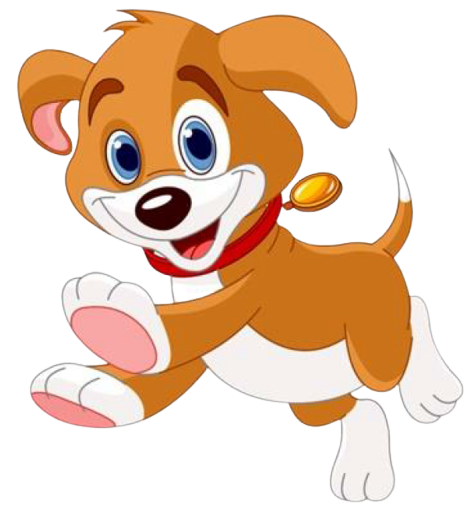 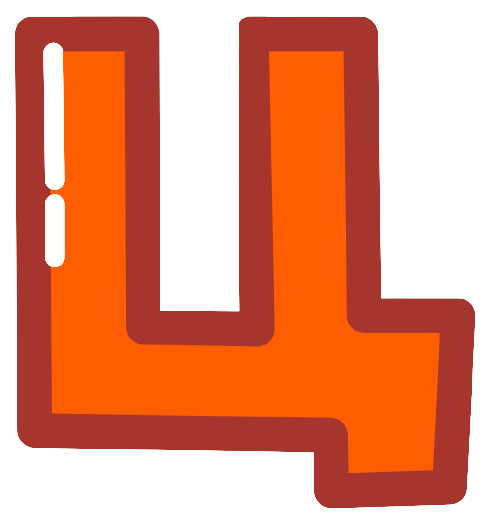 Цвiркун вмостився на печi.Не вдень цвiрчить вiн, а вночi.Цвiркун спiває: "Це–це–це".Бо знає тiльки букву «?».
НАЗВИ БУКВУ
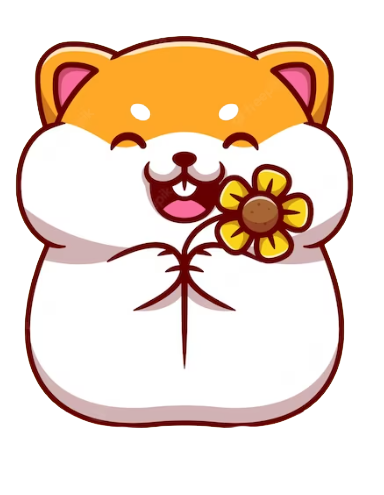 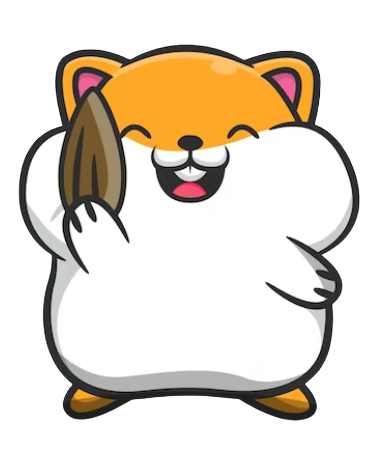 Чапля часу не втрачала:На болотi полювала.Жодна жабка не втечеВiд птаха на букву «?».
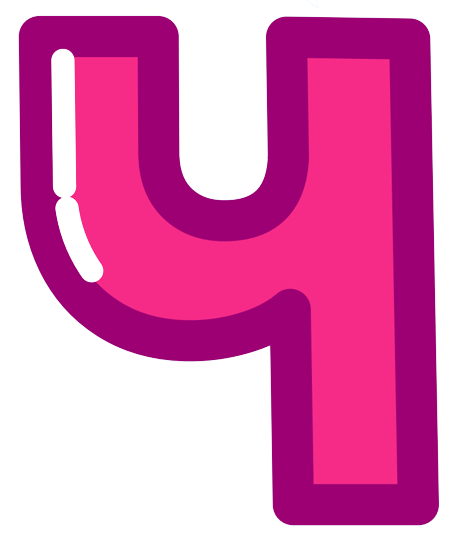 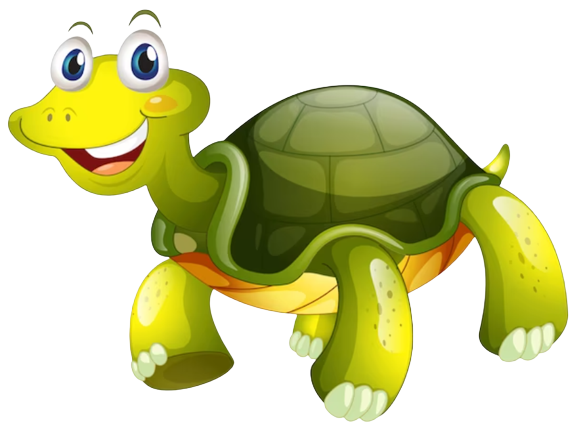 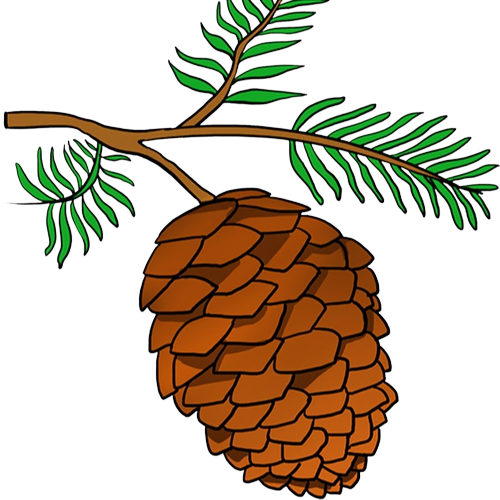 Шимпанзе старався, вчився –Геть, бiднесенький, зморився,Лiг нарештi, в лiжко, – ша! –Увi снi вивчати «?».
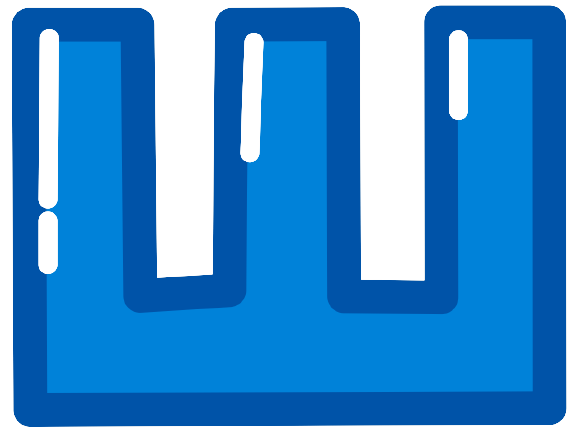 НАЗВИ БУКВУ
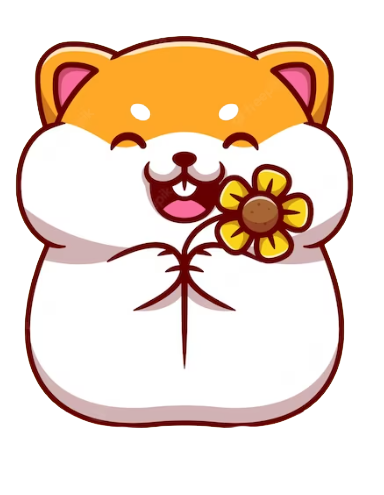 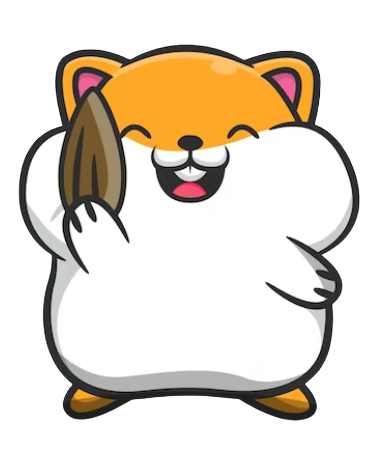 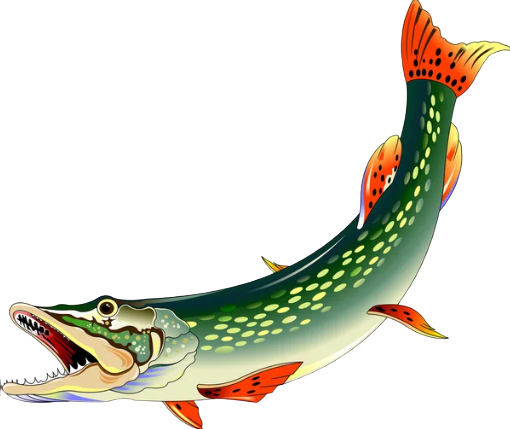 Щука схуднула, як тiнь, –Зуби ниють, чистить – лiнь.Тож покликала ляща –Вiд ляща лишилось... «?».
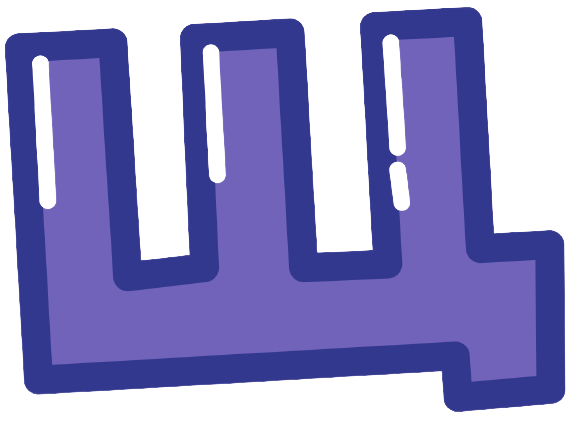 Юрта – хата степова,Зручна, бо переносна.Я про неї заспіваю,Букву «?» запам`ятаю.
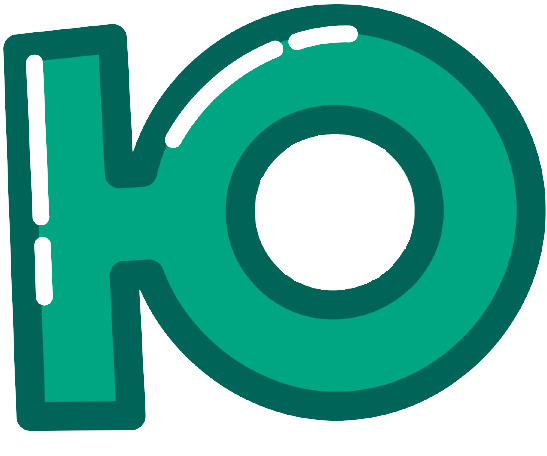 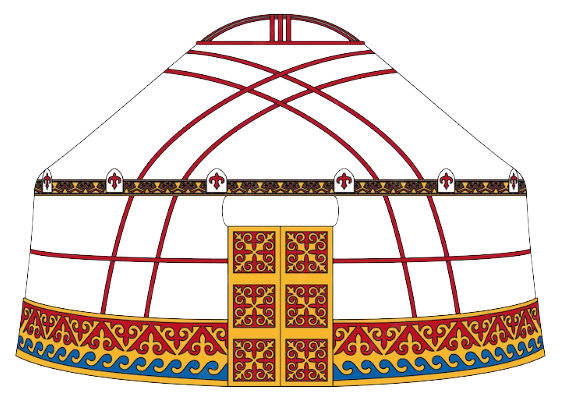 НАЗВИ БУКВУ
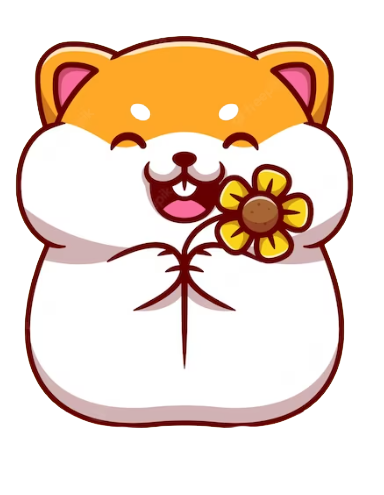 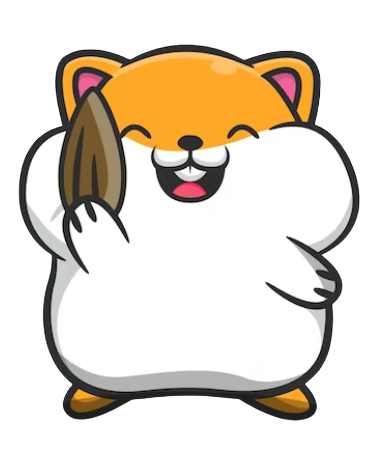 Як нам яка упiзнати?Вiн кремезний, кострубатийБик гiрський, i, як-не-як,Букву «?» принiс нам Як.
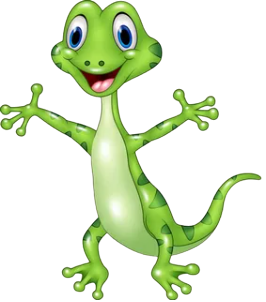 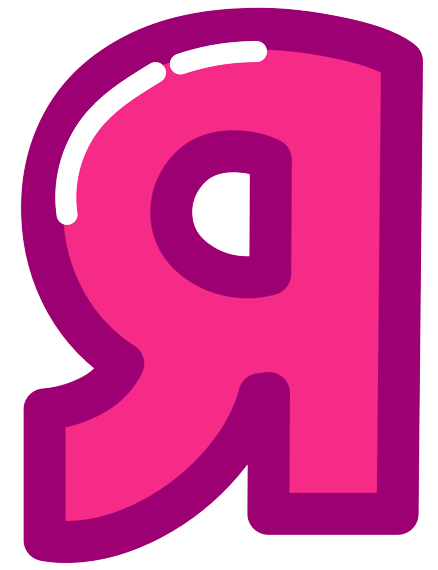 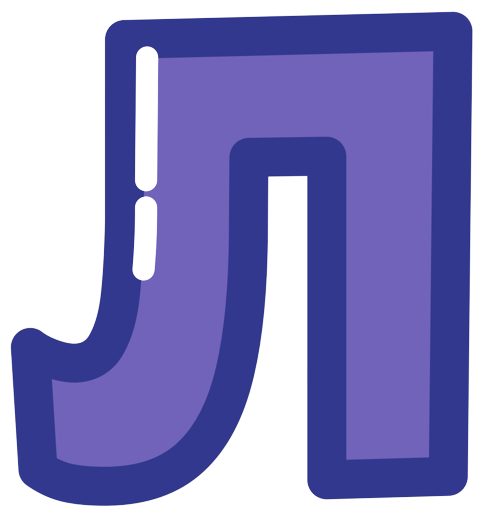 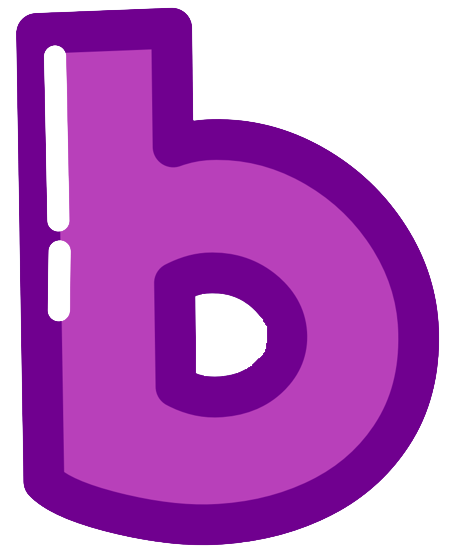 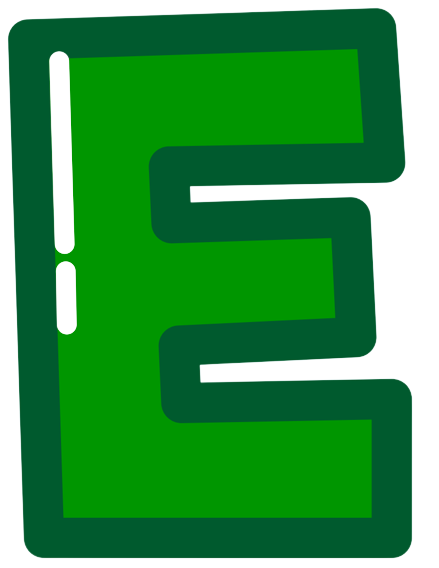 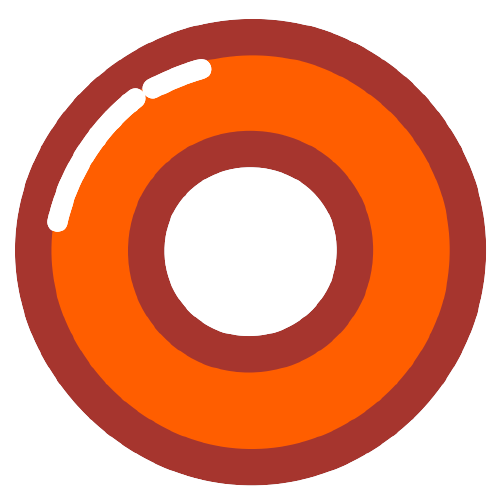 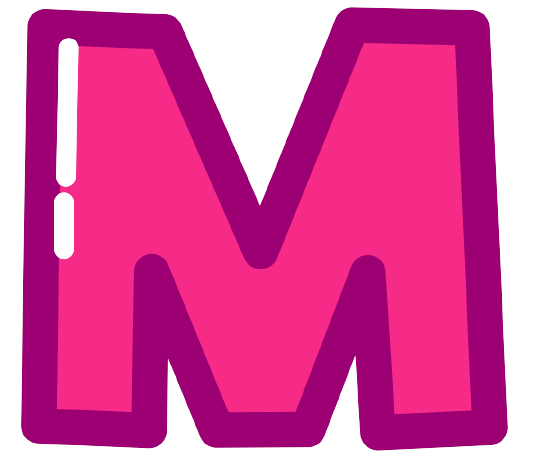 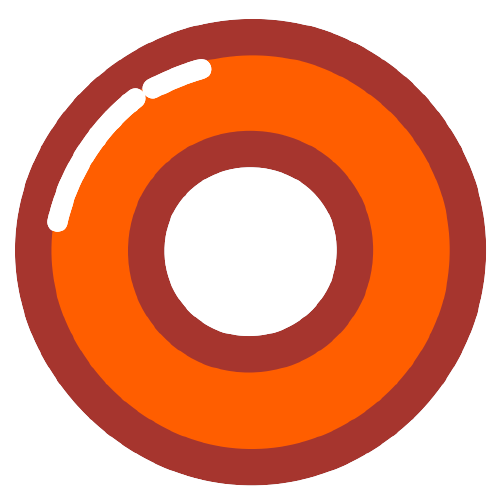 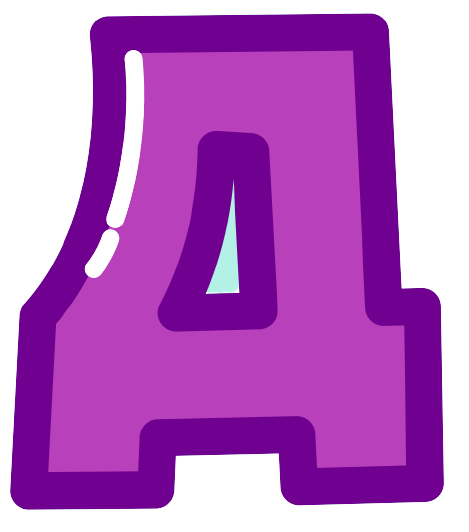 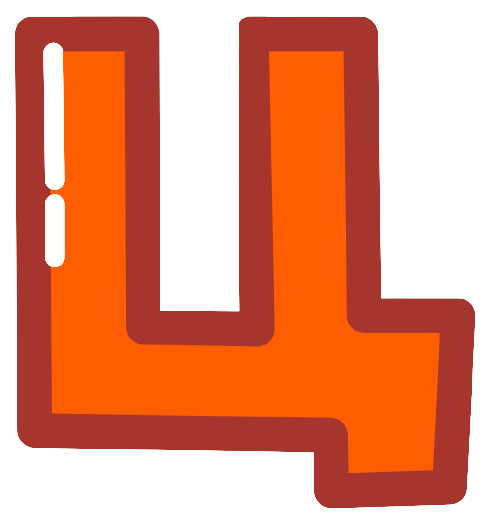 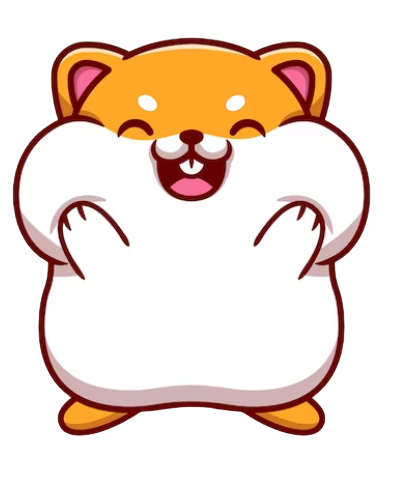